JOINME2 TPM5
Bremen, Germany
16-17 March, 2023
Agenda16 March, 2023 Thursday
9:30 -10:00	Welcoming and Introduction
10:00-11:30 	Updates on the training modules
		Labor distribution (training evaluation) 
11:30-11:45 	Coffee Break
11:45-13:15 	Budgetary Issues
13:15-14:30  	Lunch Break
14:30-17:00	Conference Preparations

19:30   Dinner
3/15/23
PRESENTATION TITLE
2
Updates on the training modules
Feedback
No major revisions needed on content
3/15/23
PRESENTATION TITLE
3
Plan for piloting
1
2
3
4
5
3/15/23
PRESENTATION TITLE
4
The process
Every partner institution will receive 10 passwords
Passwords to be distributed to 10 different faculty members
Deadline April,30 2023
We will receive the pre-post test results 
Evaluation of the data
Presenting at JOINME2 Conference
3/15/23
PRESENTATION TITLE
5
Labor distribution (training evaluation)
Each group working on modules will be responsible for the evaluation of their own module survey.
Onboarding (Ali, Marta, Nesrin) + Offboarding (Geri, Aynur): pre-post test
Disability: Gökçe – Rojda
Sexual Orientation: Oliver-Kristof
Sex, Gender, Identity: Franzi – Anna
Race, Ethinicity and Culture: Maria-Vana
3/15/23
PRESENTATION TITLE
6
Timeline
3/15/23
PRESENTATION TITLE
7
COFFEE BREAK
Budgetary Issues 1 Travels (Including Bremen)
Getting ready for the final Report 
Belgium: 	8 travels - 4 used 
Antalya: 		8 travels - 6 used 	
Poland:		8 travels – 4 used 
Greece:		8 travels - 3 used
Germany:	10 travels - 4 used 
UK:		10 travels - 3 used
3/15/23
PRESENTATION TITLE
9
Budgetary Issues 2Staff Cost
Getting ready for the final Report 
Belgium:		85 
Antalya: 		55 Researcher+ 40 Technician 	
Poland:		85
Greece:		85
Germany:	85-5
UK:		85-5
3/15/23
PRESENTATION TITLE
10
LUNCH BREAK
CONFERENCE
How to promote?
Conference website
Program
Keynotes
Conference Dinner
How to Promote
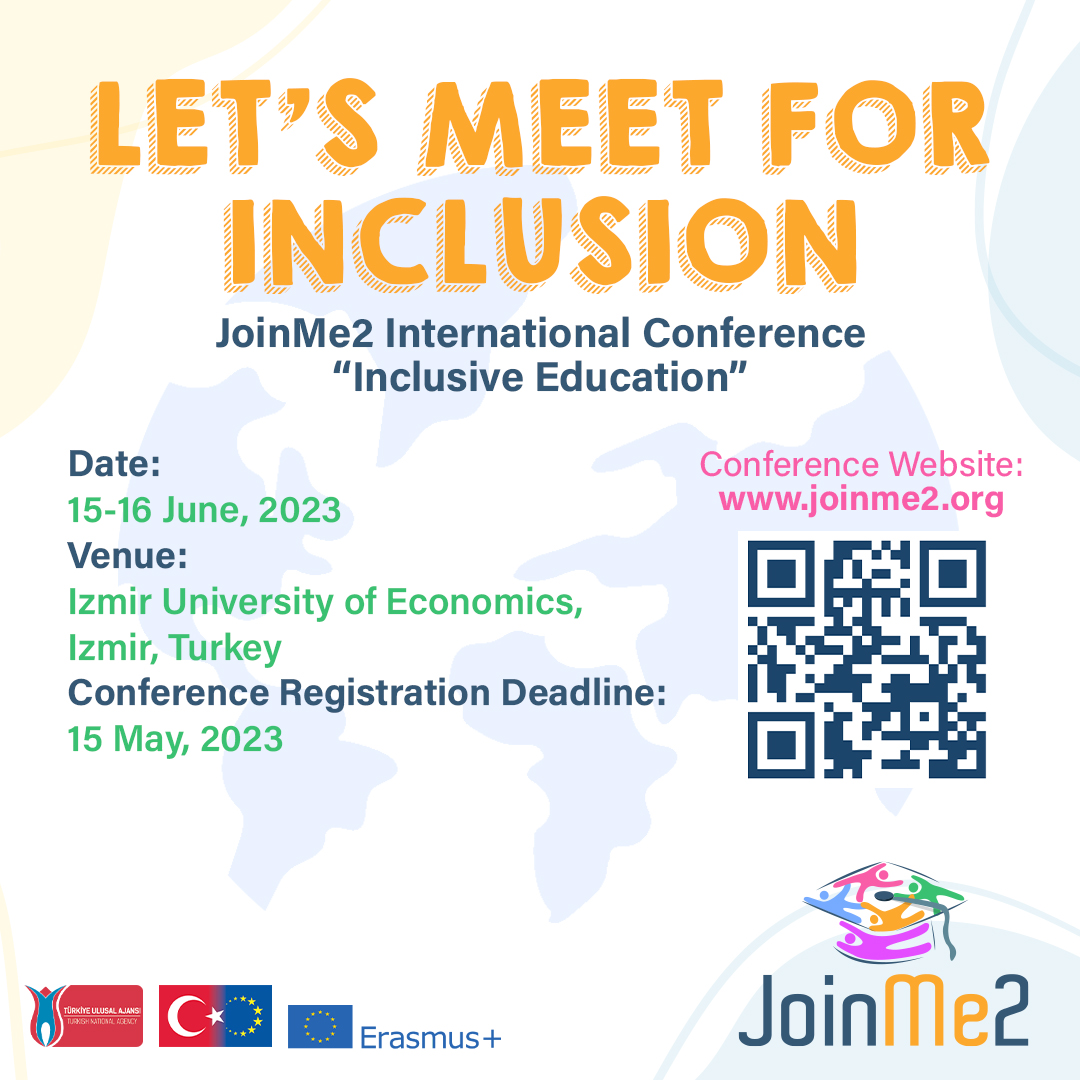 Contacting universities
Social Media
Personal Contacts
3/15/23
PRESENTATION TITLE
13
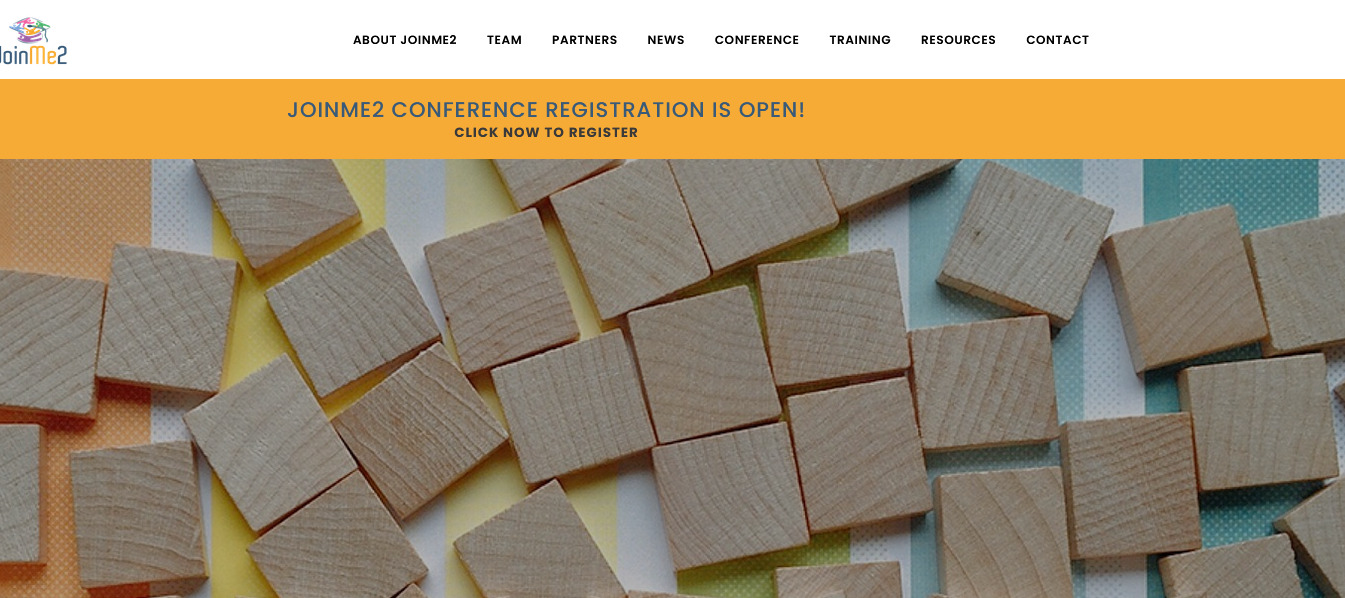 Cıonference Web Page
https://joinme2.org/
3/15/23
PRESENTATION TITLE
14
15
3/15/23
PRESENTATION TITLE
3/15/23
PRESENTATION TITLE
16
3/15/23
PRESENTATION TITLE
17
CONFERENCE PROGRAM
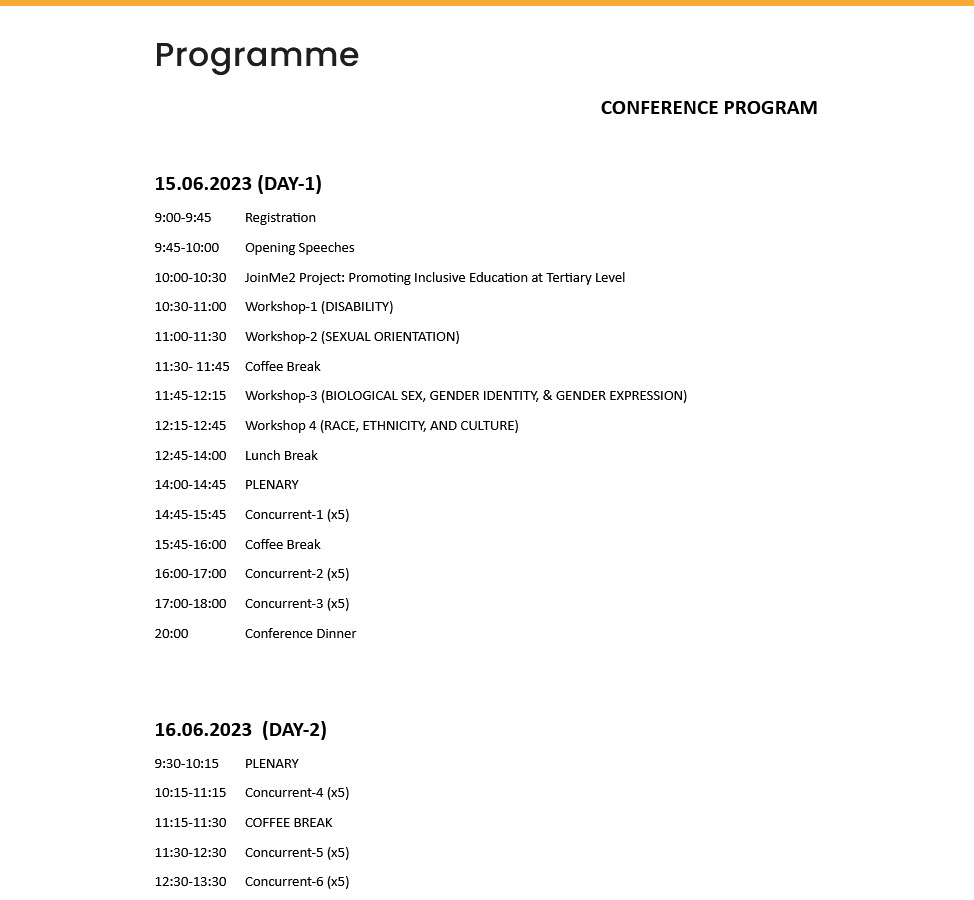 3/15/23
PRESENTATION TITLE
18
KEYNOTE 115 June, 2023Associate Professor BURAK KARABEYBUCA FACULTY OF EDUCATION DEPARTMENT OF SPECIAL EDUCATION Dr. Burak Karabey is a researcher at Dokuz Eylül University , Faculty of Education. He did his PhD degree on Creative and Critical Thinking Style of Gifted Children in Primary and Secondary School. He is also interested in “Problem Based Learning, Problem Solving, Critical Thinking, Mathematics Education and Teacher Education” He has been involved various international and national projects related to Creativity, Innovation, Social Inclusion and teacher training.
3/15/23
PRESENTATION TITLE
19
KEYNOTE 2 ???
3/15/23
PRESENTATION TITLE
20
Food for Thought
Conference Dinner?
3/15/23
PRESENTATION TITLE
21
Thank you